Klaipeda Tauralaukis Progymnasium, Lithuania“NewS - New Skills New Schools” 2017-2019
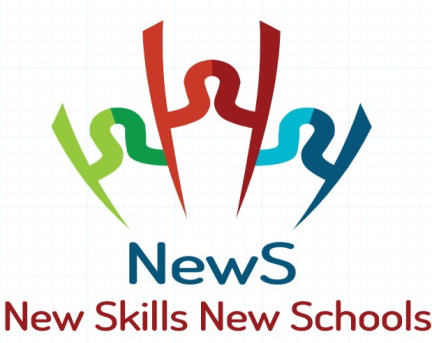 Water
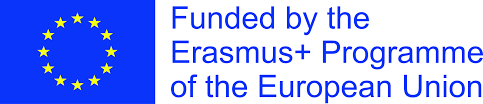 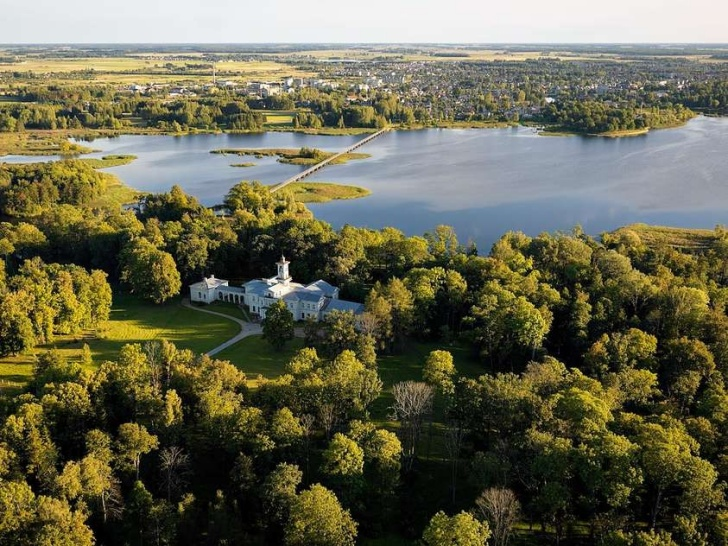 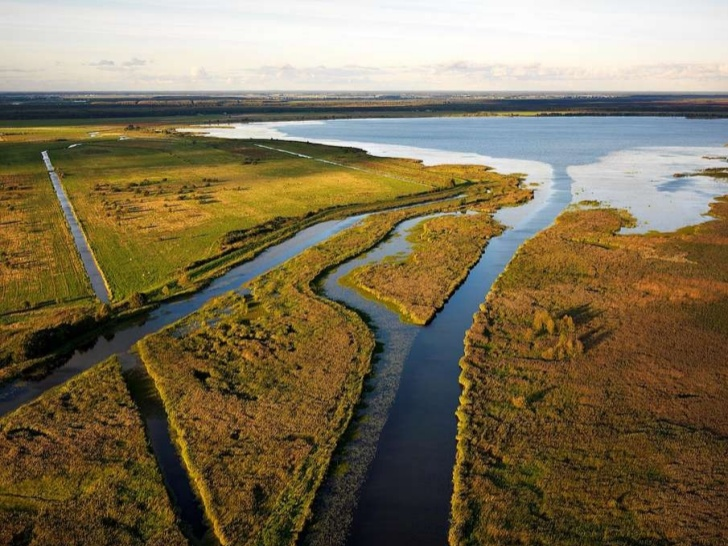 2b grades students wrote about the Baltic sea
What is the Baltic Sea?
The Baltic Sea is in the Atlantic Ocean basin in the north-east of Europe. On the one hand, it is surrounded by the Scandinavian Peninsula, on the other, the countries of Eastern and Central Europe and the Danish islands. The inhabitants of the western outskirts of the Baltic Sea call the Baltic Sea the Eastern Sea. Among them, the name of the sea was taken over by the Finns, although they are, like the estates, the western sea.     The Baltic Sea is referred to as the Baltic Sea by the people of the other Baltic Sea.
What is the size of the Baltic Sea?
The Baltic Sea is about 1600 km long, an average of 193 km wide and an average of 50 m deep. The maximum depth is 459 m. Area: 386 thousand. Km The length of the coast is about 8000 km. The color of the water is cloudy green, its color depends on the phytoplankton. Water is less clear than the Atlantic Ocean.
Which countries are bordered by the Baltic Sea?
The following countries border the Baltic Sea: Sweden Finland Russia Estonia Latvia Lithuania Poland Germany  Denmark
The wildlife of the Baltic Sea
There are 50 species of fish and seagrass in Lithuania's marine waters, of which 28 species are marine, 10 - passersby fish species (those living in the sea but spawning in the rivers and vice versa), and 12 - fresh waters entering the sea from lagoon or rivers. The most important marine commercial fish are the subspecies typical for the Baltic Sea: insect and cod. The coastal area is dominated by salmon, brush, flounder.
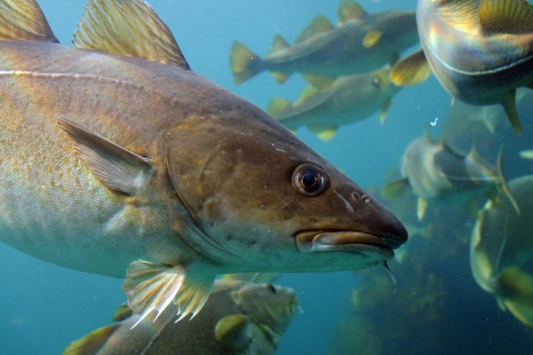 About 50 years ago, Nida and Sventoji fishermen often saw storms in the dunes during storms. Sometimes they entered the Curonian Lagoon or the Nemunas. 1923 The dead seal was found in Lampėdžiai near Kaunas. The most frequent seas in the Lithuanian seaport are the more turvy seals. They are grown in the Marine Museum to increase their numbers, while the young Chicks are released.
Large marine mammals - whales and dolphins do not live in the Baltics, only climb through migration and sometimes reach the eastern edges. 1911 Between Sharkuva and Rasytė, a 8-meter long lighthouse was thrown onto the shore - this could have been the biggest hurricane of the dolphin that arrived here. Often there are dolphins called sea pigs on the eastern end of the sea. 2001 In July, about 22 kg of a porpoise pig was hid in the net at Melnrage.
Questionnaire
What countries are bordered by the Baltic Sea?
a) Sweden, Finland, Russia, Estonia, Latvia, Lithuania, Poland, 
 Germany, Denmark 
b) Sweden, Russia, Poland 
c) Lithuania Latvia Estonia
4b grade students make fish from paper
Lithuanian tap water is among the cleanest in Europe and is perfectly drinkable. This is because 100% of it is taken from abundant underground sources sheltered from human interference.
88% of all homes now have access to municipal water (75% to hot water) and 85% have sewerage. The remainder is mainly old wooden village homes that use wells for water and outdoor.
Experiments with water
Students with teacher performed a flowering bush experiment. The purpose of the experiment was to find out if the water colored with various materials affects the  bushes blossom colour.
The students were divided into three groups and each group received a different bush. In the first jar was simple water, in another water with ink and in another water with  potassium permanganate. The teacher wrote the students' guesses what color will be flowers bloom. After three weeks, the results were discussed. There we saw  flowers bushes with the same colour.
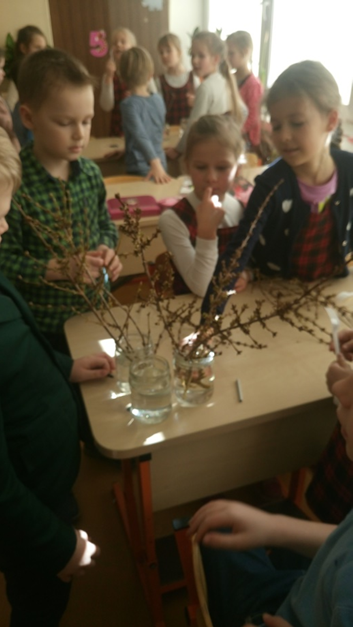 Investigation "Blooming Bushes"
Third-formers have been told that water is magical: it can become a cloud, rain, dew-fall, fog, snow, ice and hail. We have been finding out that water is very strong: it can break the toughest rocks, turning them into sand.
Kids were familiarized with water's state during winter, understood important ecological problems, connected to the pollution of water, necesserity of preserving and cleaning of it.
You can travel using the water, it is needed for water-mills, to grind flour, water spins electrical turbines, that provide electricity, because of that we have light, we can listen to a radio, watch TV. Water essential when putting out fires.
Experiment 1: "Water is made out of particles"
Requirements: water, cocktail straw, a paper sheet.
Water is made out of particles. It is not a solid object. Kids put drops of water on the paper, and blowwed at it from Start to Finish.
While blowing they realized, that water molecules are able to divide and fuse together. Even the tiniest drops can be split into even more tiny drops.
Experiment 2: "The taste of water"
Requirements: a few glasses of water.
Five kids go out of the class, while the others decide to say that water in one glass is sweet, while in the other - tasteless.
Some kids of our class admitted that they  tasted the sweetness of the water. You can try this out and see if your kids are susceptible to the power of suggestion.
Experiment 3
Requirements: glasses of water, and a glass of dishwasher and capsules of ink.
Before the experiment, kids are asked which of these two liquids will dye faster. After pouring the ink in, we see, that water dyes itself faster.
We listen to kids' opinions, why that happened.
In experiments we witnessed waters' pranks, its colorfulness, mood, speach.
Experiments with water in the physics lesson
Students in the 8th grade put irregularly shaped 
bodies in the water and calculate
 the volume of the immersed body according 
to the increased water level.
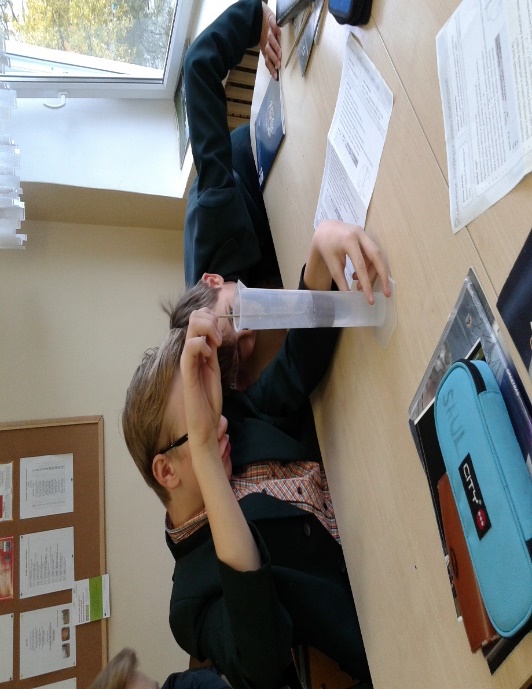 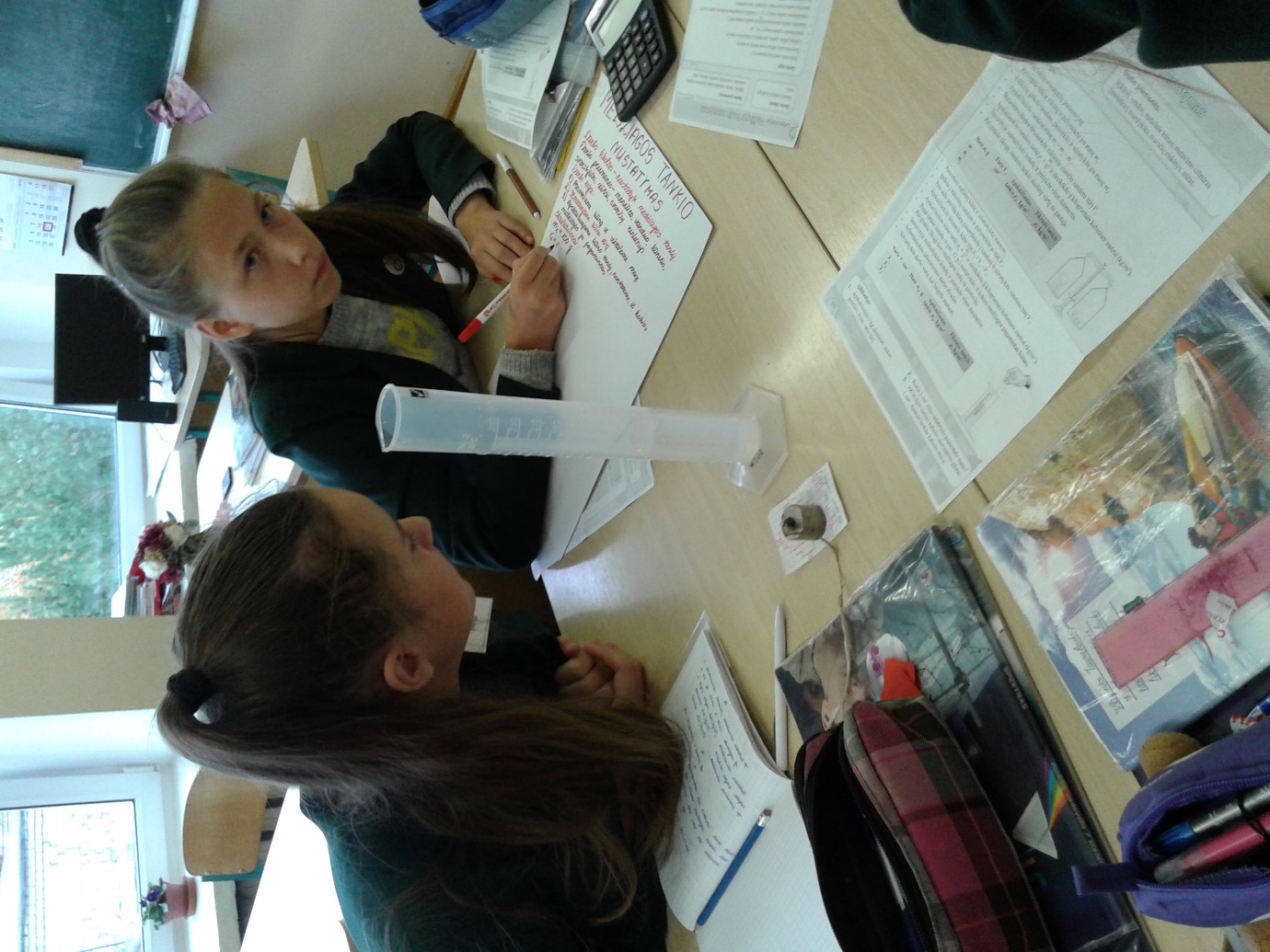 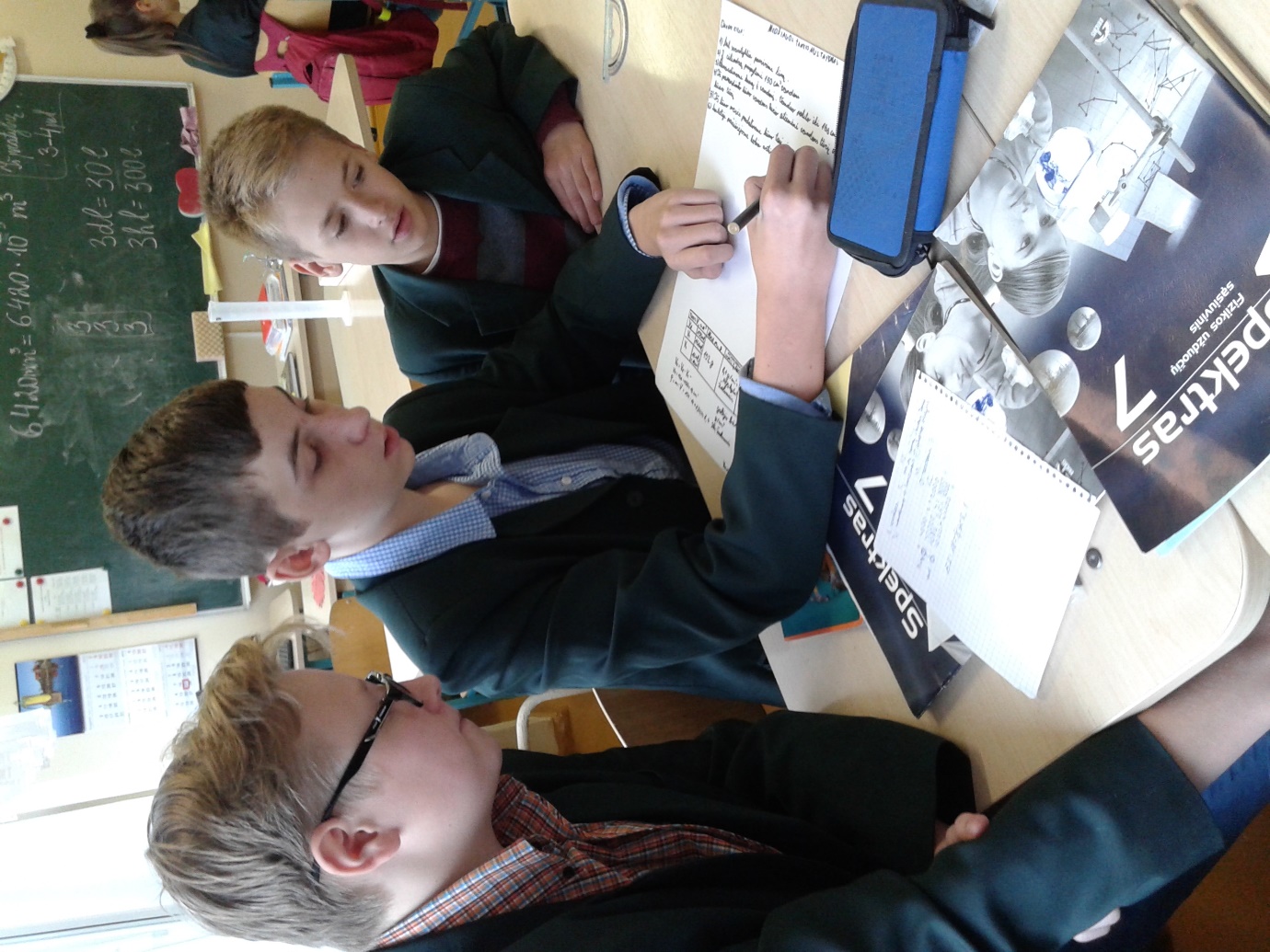 8 grade students information collected on special water feature
If you've been climbing in a lake or other water 
 in the summer, you probably noticed
 that the water in the bottom is coolder than 
ever before. Why ?
An anomaly in the water – what is it?
Most of the materials when are  heated   expands and shrinks when are frozen. However, there are exceptions. For example, water "behave" differently — mini expands (from a certain temperature). This unusual feature is called the anomaly of water.
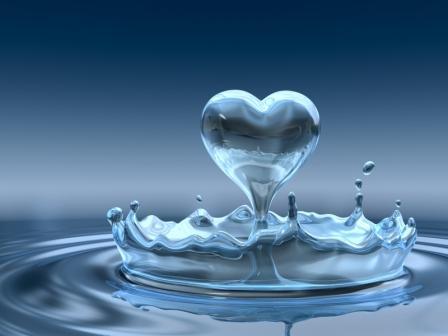 The effects of water anomalies
Torned tubes.
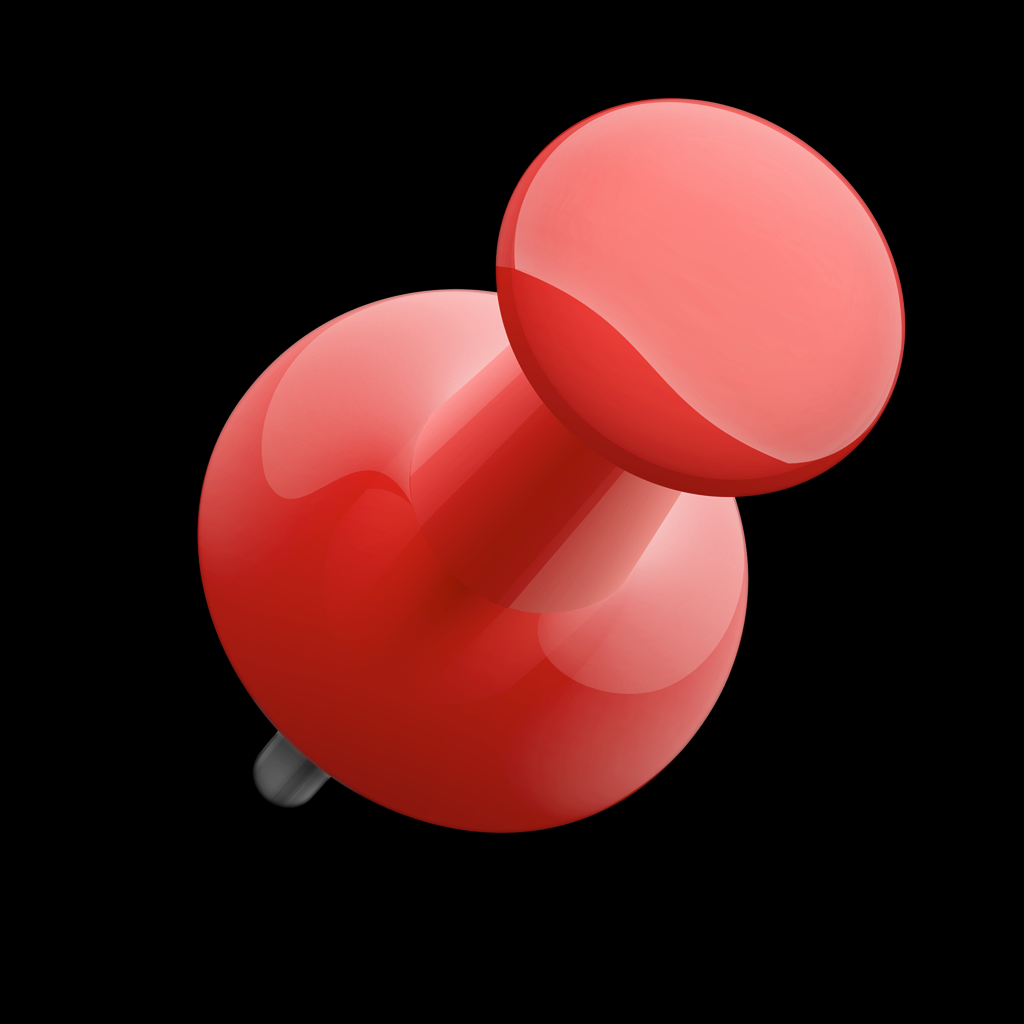 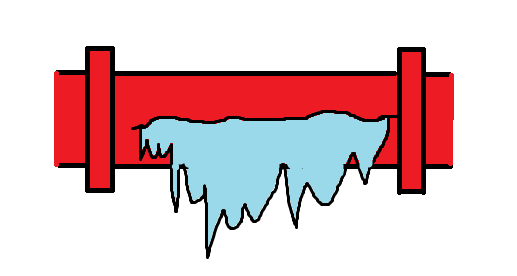 Developing water can rip metal pipes. Therefore, in the fall the parks off fountains, gardens, water from the irrigation system is released. In winter is also necessary to keep them empty.
What is fragmentation of rocks?
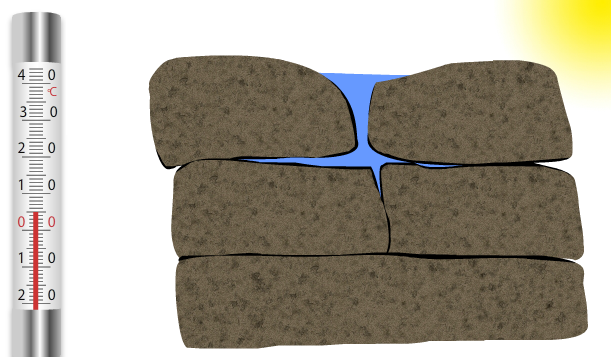 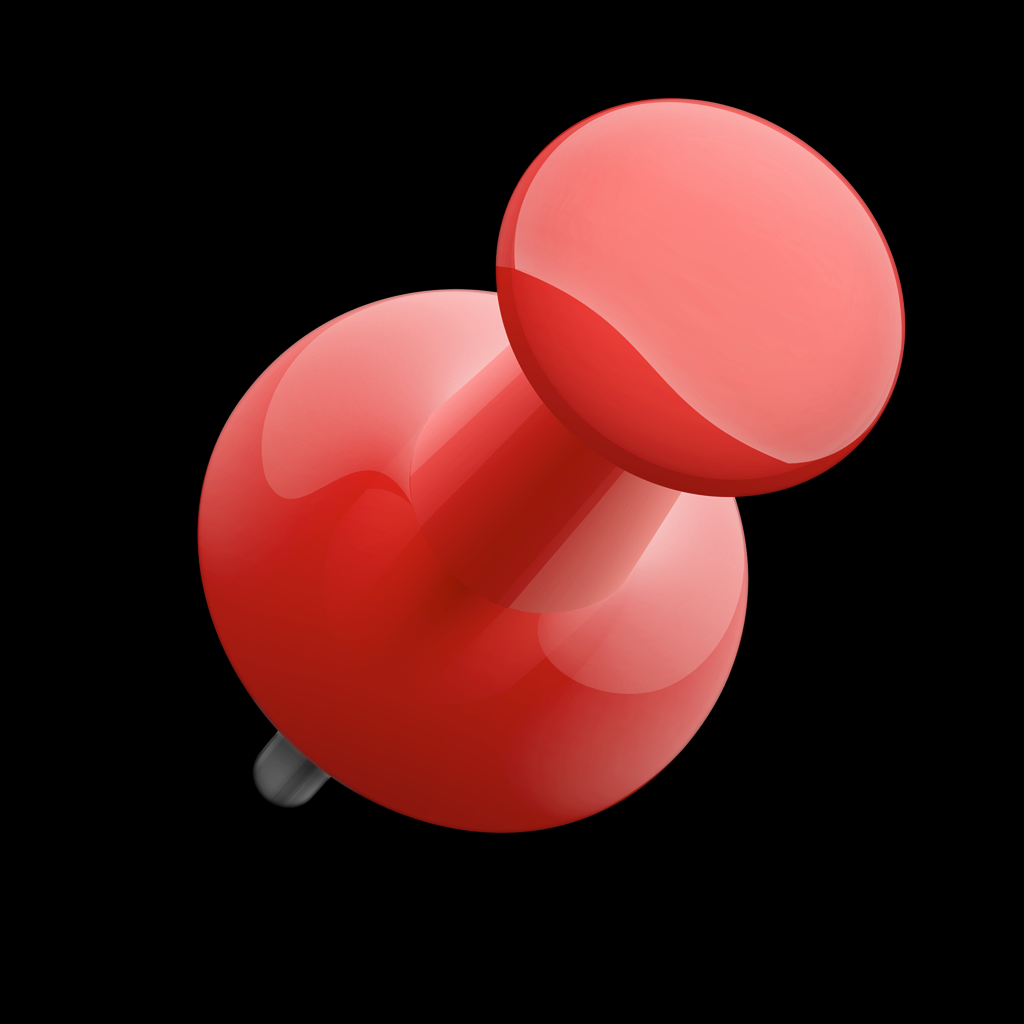 The ever-expanding water disruption can be seen and in the mountains. The cliffs have the small cracks that penetrate the rain water. When water bocomes colder it expands and enhances these cracks. In the long run from deep and wide cracks in the rock fragment. Split-off pieces of rock falls from the mountain and rocks.
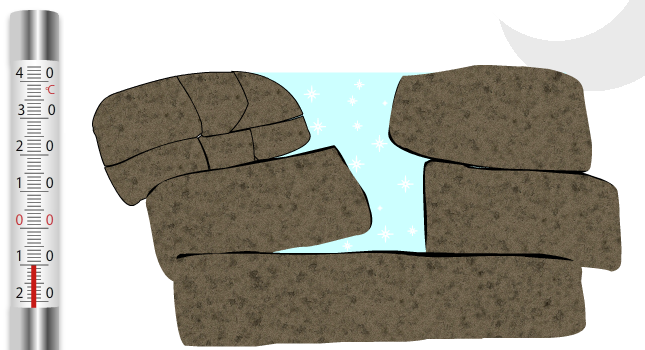 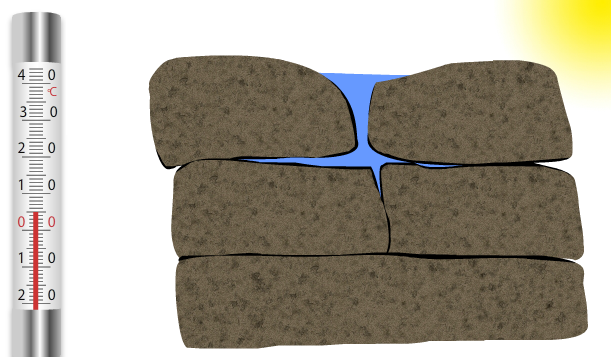 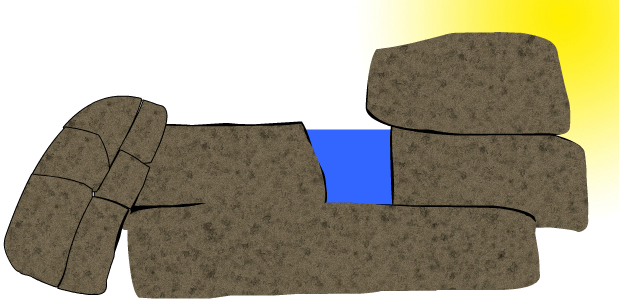 Pits in the Asphalt
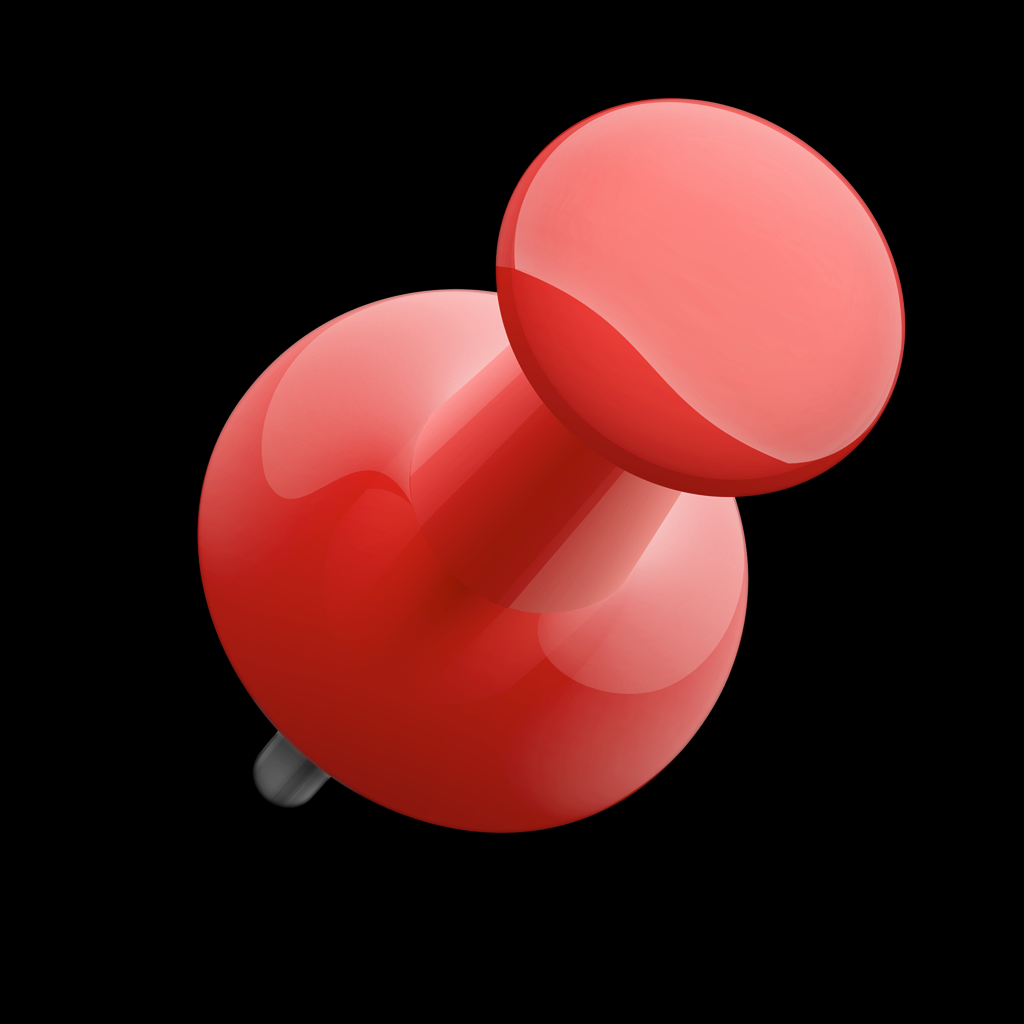 Asphalt pit appears much like the water degrades rocks. Rain water penetrates into the small cracks in the asphalt. When water become colder it  expands and damage the road surface. Ice dissolved, asphalt remains in the cavity. Car wheels damage the roads.
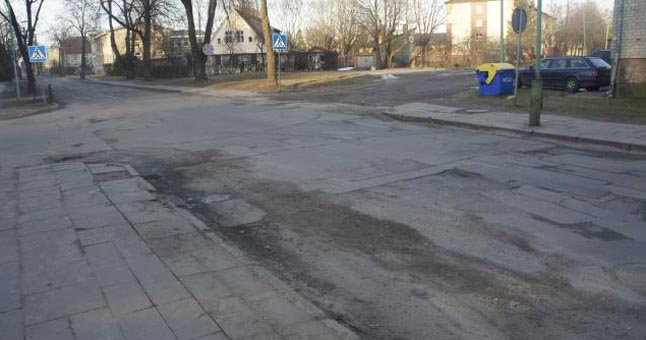 Why frog overwinter is resting in the water?
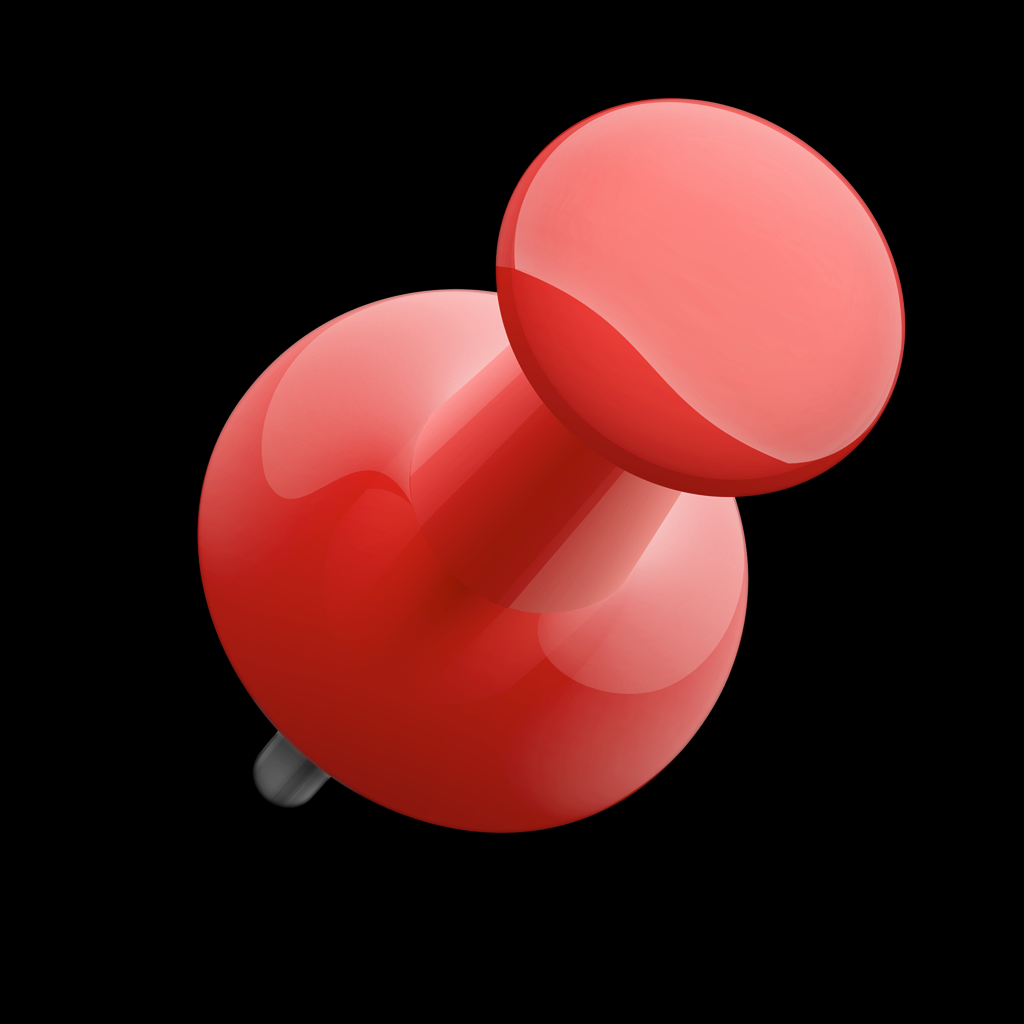 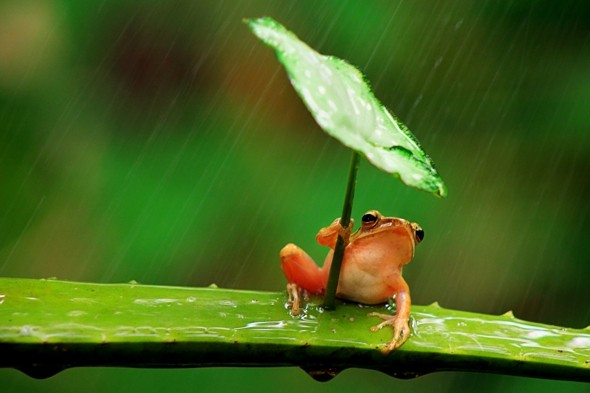 In September when there is colder weather, the frogs are massively jumping to lakes, rivers or other bodies of water. October is already visible: diving into the water in the bottom of the plant and  goes away between the period before the spring. Frog- is cold blood animal. Negative temperature it lethal. If they would be on the ground in winter they will die. Under these conditions, the frog can successfully live in the water.
Students experiment with freezing water
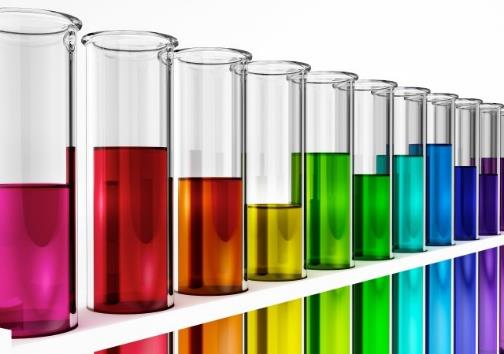 The aim of the test
To see how does the anomaly of water exist.
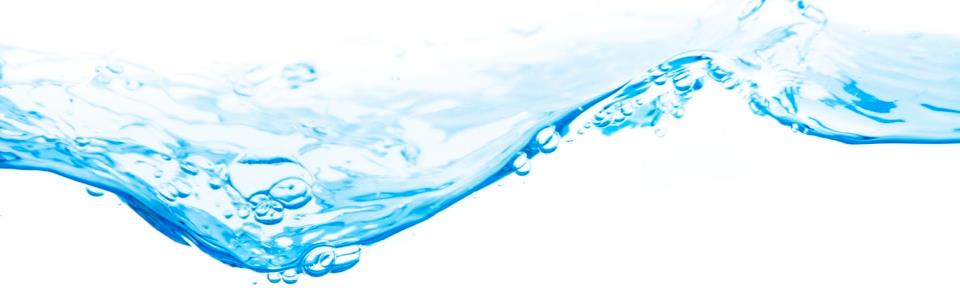 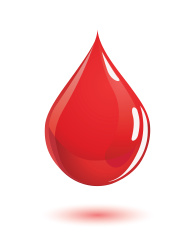 Hypothesis
I think that froozen in the ice water will be more than 100 ml.
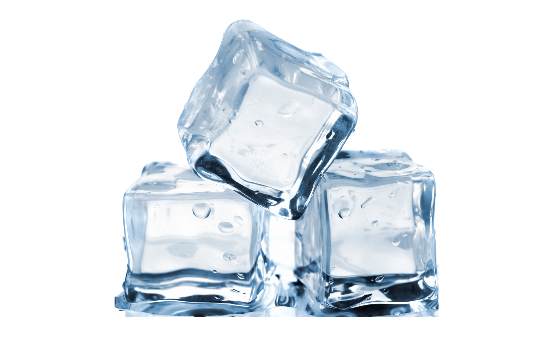 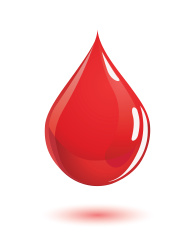 Methods of work
Filming 
Test execution 
Generalization
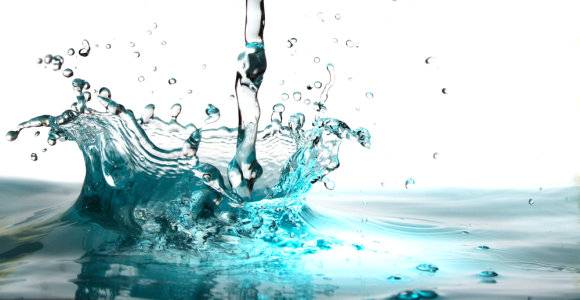 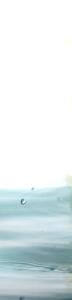 The workflow
- Do the test
 Short it 
Upload the video of this presentation
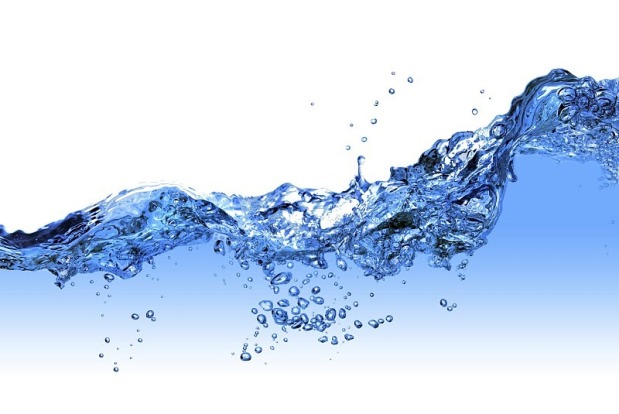 Test
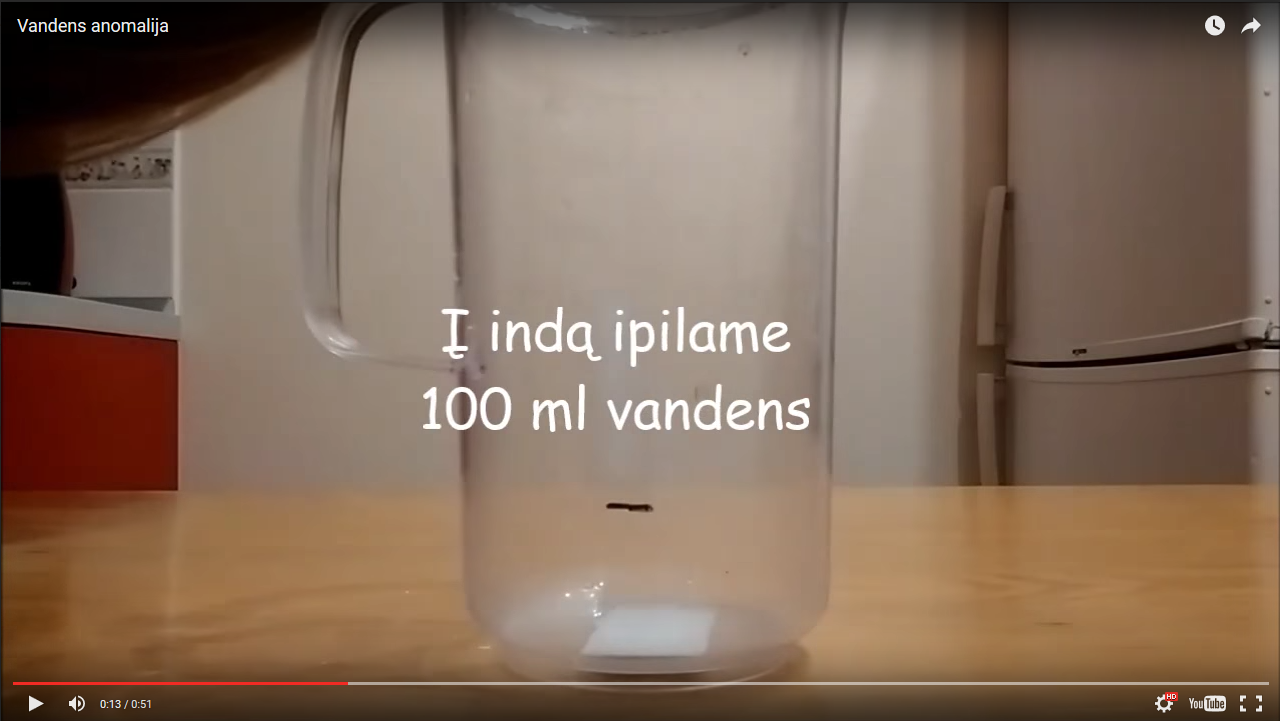 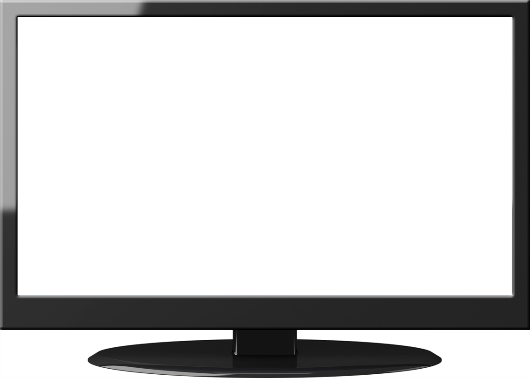 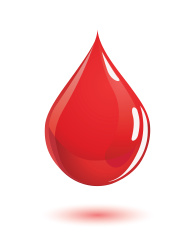 https://youtu.be/lakFo6RDMqY
Result and hypothesis denial or confirmation
My hypothesis proved: frozen water was 
more than 100 ml.
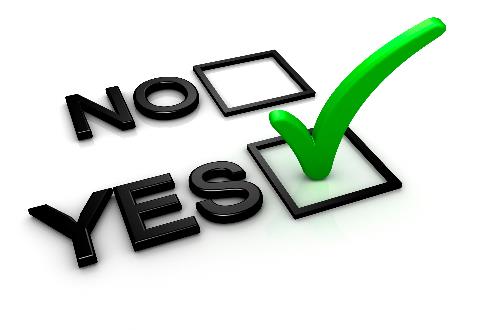 IN THE MATH LESSON HAD THE EXERCISE
Condition: 
1 litre container is full of water at room temperature (20 ° c). We know that a change in the volume of 10 l of water's temperature rises by 10 ° c is 21ml. as far as his running of the vessel, if the water become warmer to 1000C?
Doing the exercises
Solution: you need to calculate how much of the capacity increase in the volume of water 1 l: 20ml: 10 = 2, an increase in the volume of water at 100 c 1mlTačiau, and 800C (1000C = 800C-20 ° c), which is 8 times as much. Thus, the 800C, the water's temperature rises by an increase of the volume: 2 ml 1 ml * 8 = 16.8 (both in the water and running) a: water running 16.8.
Creating animation in the LOGO team
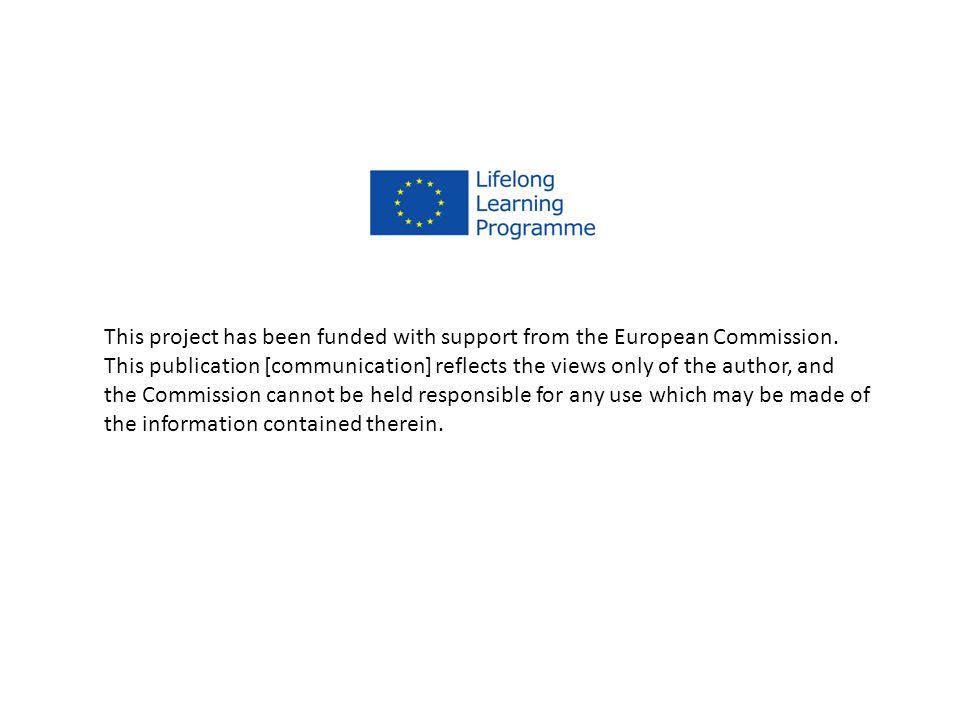 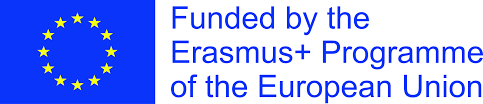